AutoRun
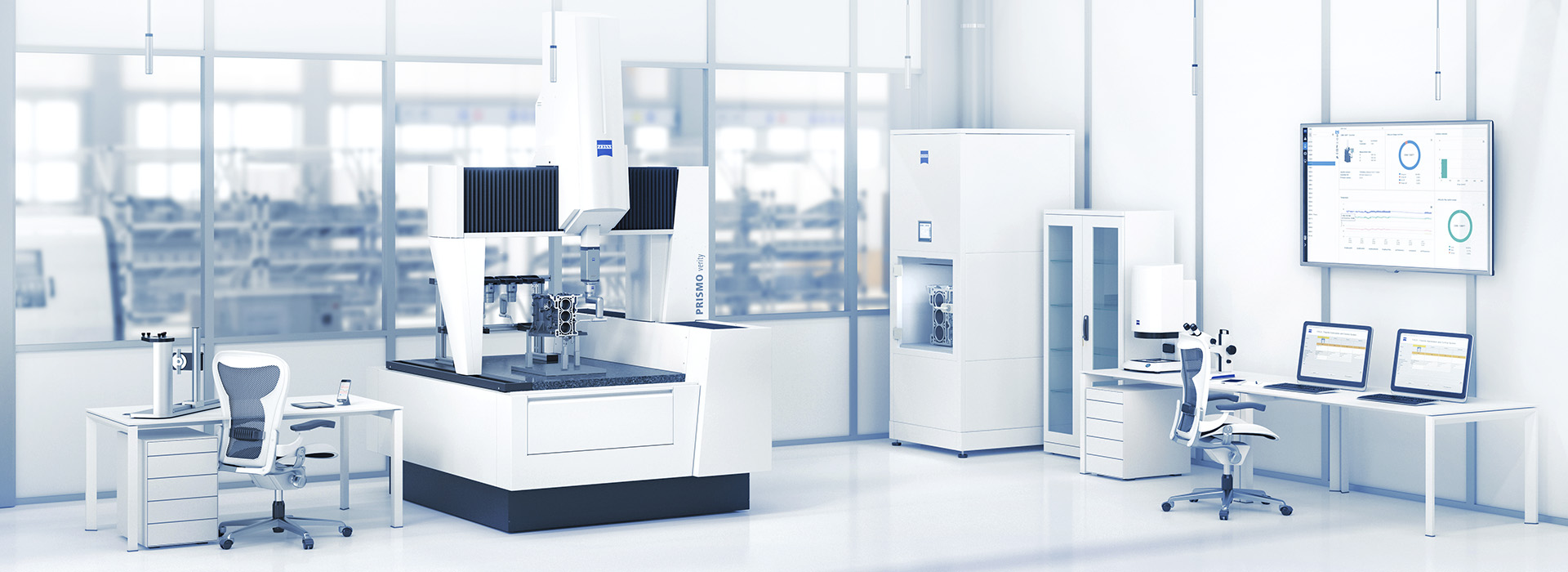 Glenn Grefer
Field Application Engineer
2020-02-09
In CALYPSO
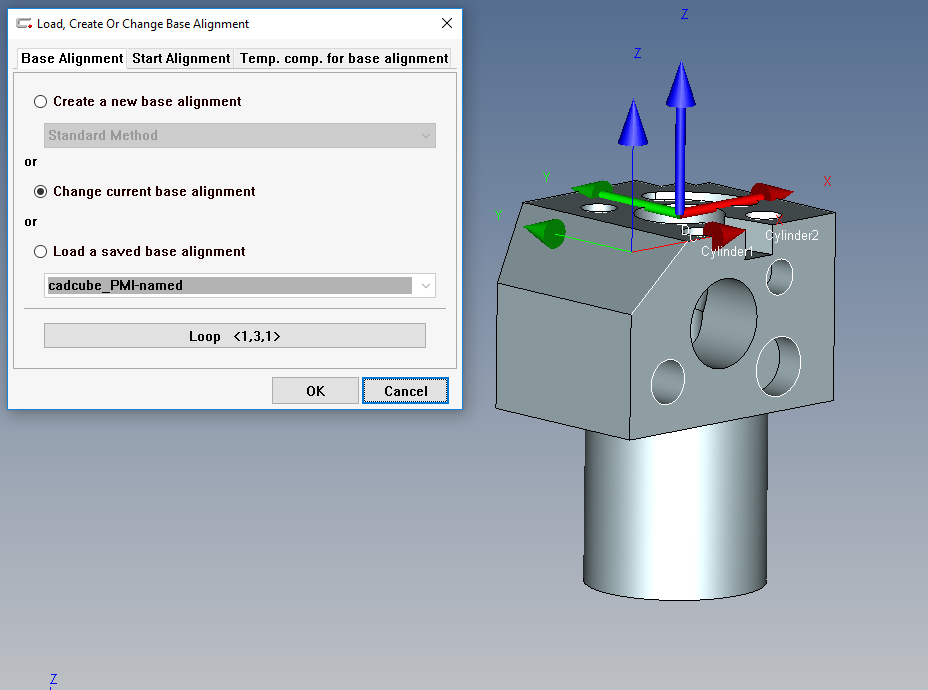 Open your Base Alignment definition page and select “Change current base alignment”
1
2
3
4
5
6
7
8
On Base Alignment
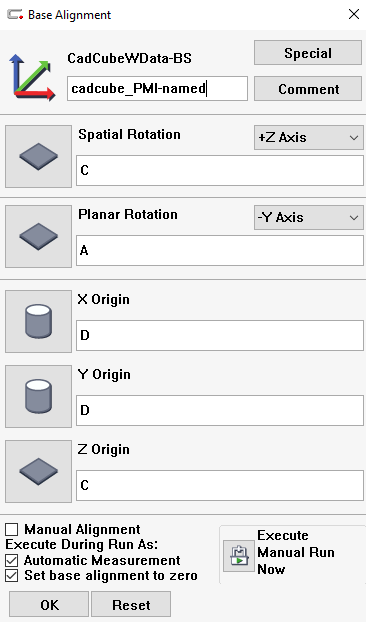 Rename your Base Alignment
I just use 1,2,3 etc. but you can call them whatever you would like
Execute a Manual Run Now for each new name, after you change the name, in each location you want to run the part.
We now have an alignment location for each part for our pallet in Auto Run
In Auto Run
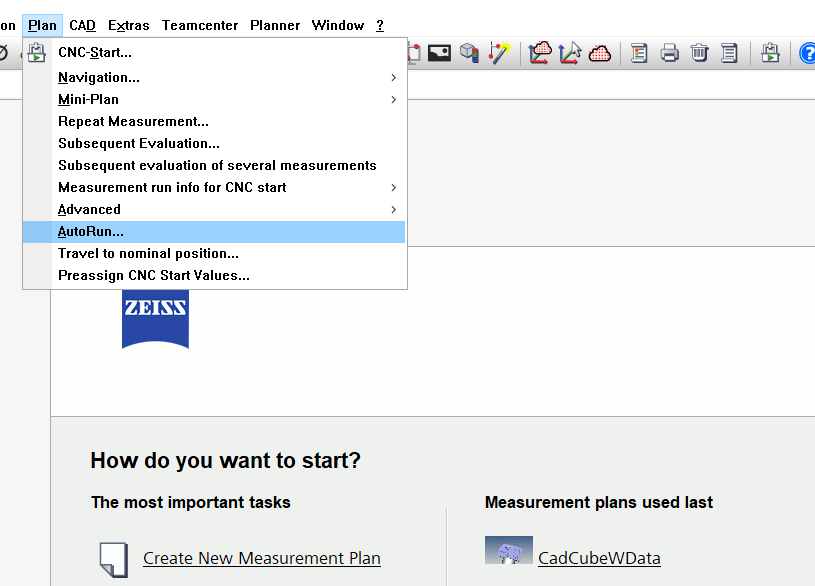 Save and Close all open programs then 

Plan->AutoRun…
In Auto Run
Enter a new pallet

Find your program an open as you would in CALYPSO
In Auto Run
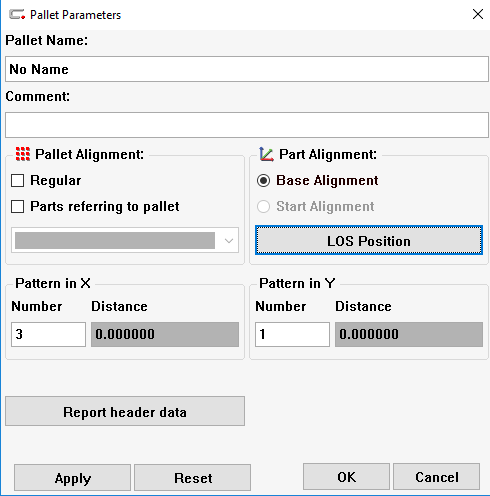 On the Pallet Parameters screen uncheck Regular and Parts referring to pallet
Enter your number of Parts
Then Press the LOS Position
In Auto Run
Enter your new Alignment Locations for each part
In Auto Run
We now have a new Pallet that is dependent on the saved alignment that we created in CALYPSO